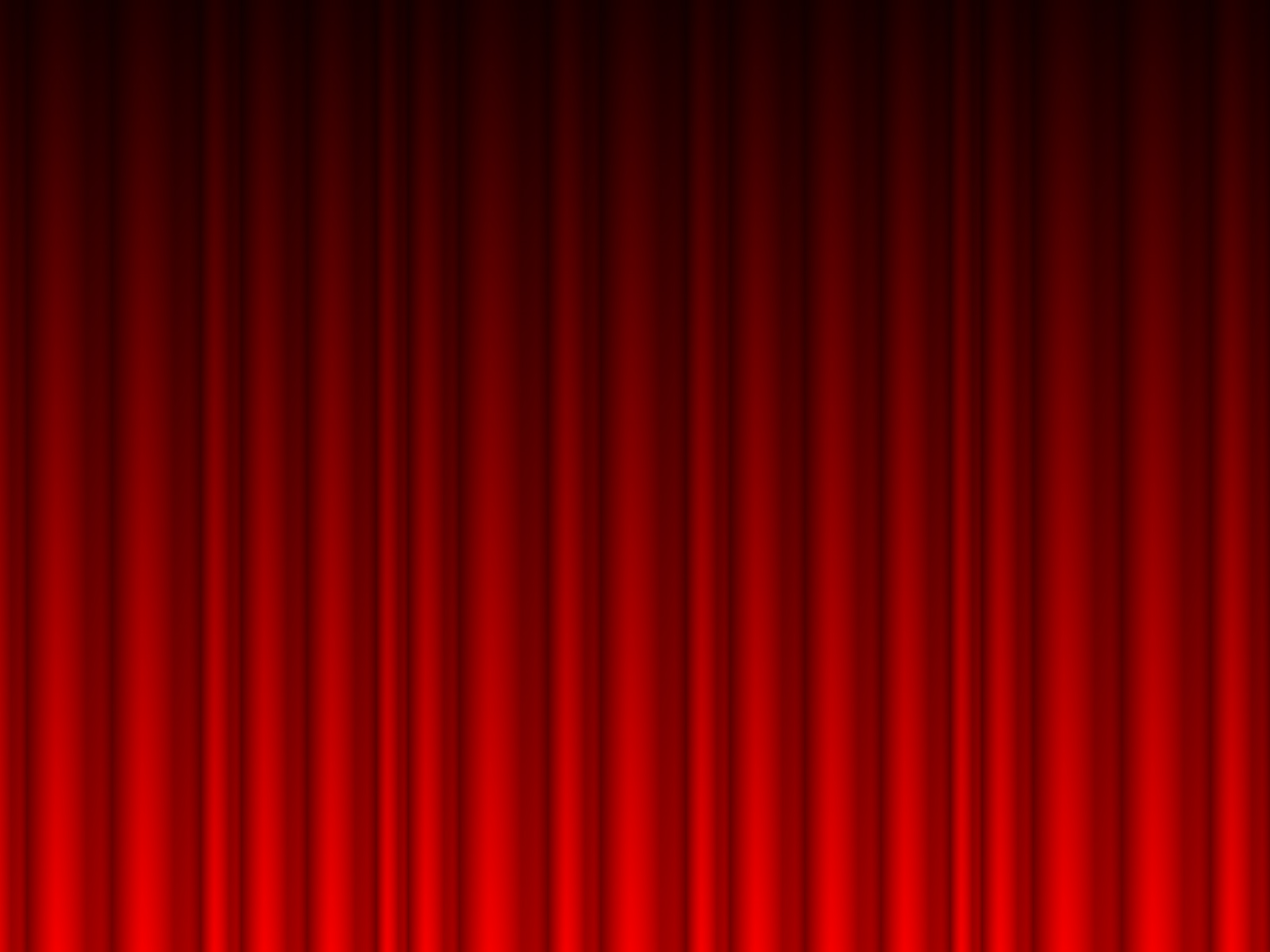 ক্লাসের শুরুতে সবাইকে শুভেচ্ছা
শিক্ষক পরিচিতি
হাসান মাহমুদ শিমুল
সহকারী  শিক্ষক
শ্রীপুর পাইলট বালিকা উচ্চ বিদ্যালয়
shimul291@gmail.com
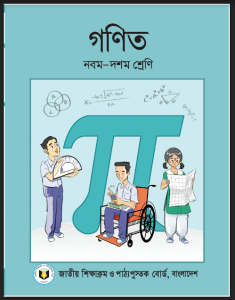 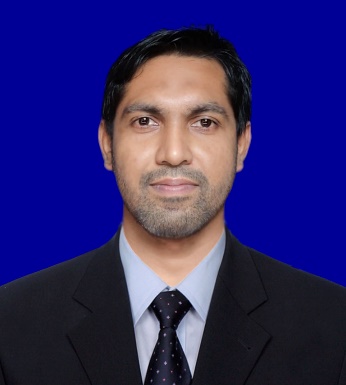 শ্রেণিঃ নবম ও দশম
বিষয়ঃ গণিত
অধ্যায়ঃ ১৭শ
পরিসংখ্যান
দেখ ও মনে করার চেষ্টা কর
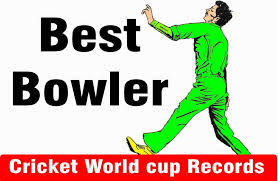 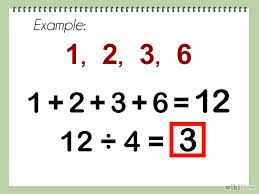 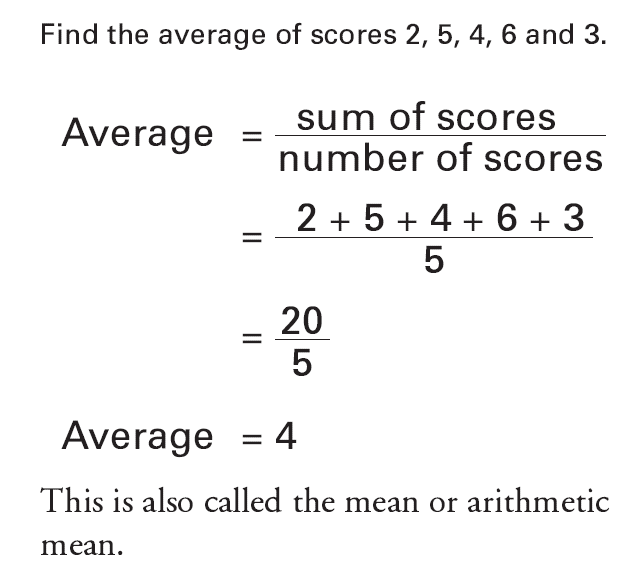 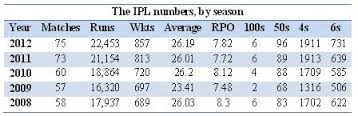 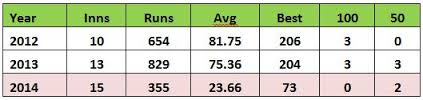 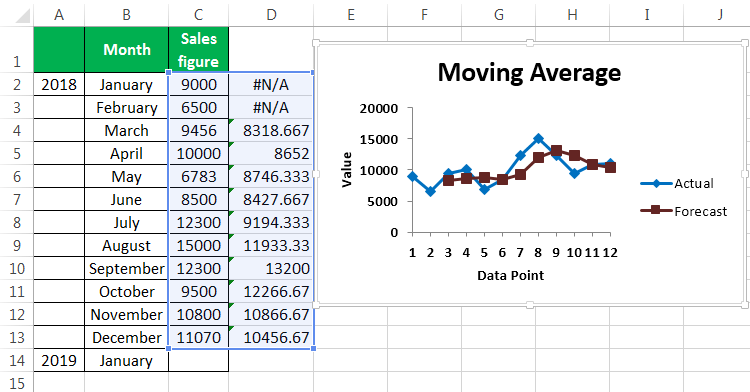 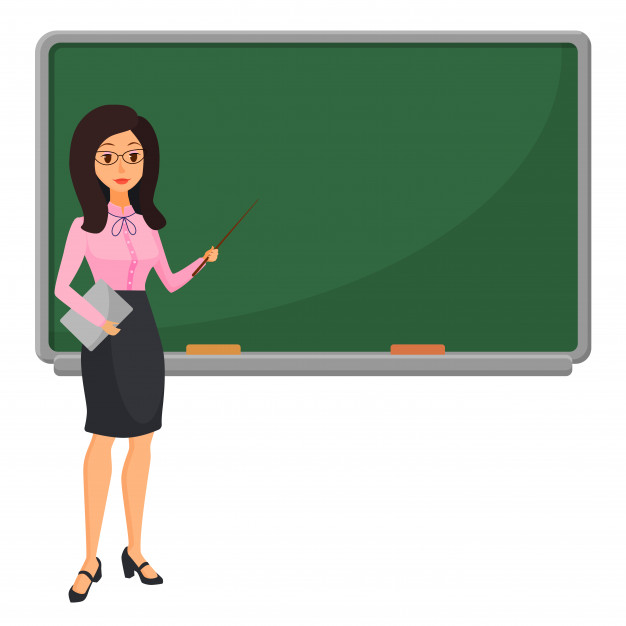 আজকের পাঠ
পরিসংখ্যান
সংক্ষিপ্ত পদ্ধতিতে গড় নির্ণয়
শিখনফল
পরিসংখ্যান কাকে বলে তা বলতে পারবে।
 পরিসংখ্যানের ধারণা ব্যাখ্যা করতে পারবে।
শ্রেণির মধ্যবিন্দু নির্ণয় করতে পারবে । 
বিচ্যুতি কী তা বুঝতে পারবে ও নির্ণয় করতে পারবে ।
গণসংখ্যা নিবেশণ সারণি হতে সংক্ষিপ্ত পদ্ধতিতে গড় করতে পারবে ।
পরিসংখ্যান বিষয় কিছু তথ্যঃ
পরিসংখ্যানঃ সংখ্যাভিত্তিক কোনো তথ্য বা ঘটনা হচ্ছে পরিসংখ্যান।
উপাত্তঃ  পরিসংখ্যানে ব্যবহৃত সংখ্যাবাচক তথ্যকে উপাত্ত বলে।
উপাত্ত দুই প্রকার।
            ১। অবিন্যস্ত উপাত্ত 
            ২। বিন্যস্ত উপাত্ত
কেন্দ্রীয় প্রবণতাঃ  উপাত্তসমূহকে মানের ক্রমানুসারে সাজালে উপাত্তসমূহ মাঝামাঝি কোন মানের কাছাকাছি পুঞ্জিভূত হয়। এই ঘটনাকে কেন্দ্রীয় প্রবণতা বলে। গড় হলো কেন্দ্রীয় প্রবণতা পরিমাপের একটি উপায়।
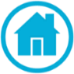 পরিসংখ্যান বিষয় কিছু তথ্যঃ
চলকঃ পরিসংখ্যানে ব্যবহৃত সংখ্যাবাচক তথ্যকে উপাত্ত বলে। উপাত্তে ব্যবহ্নত সংখ্যাসমূহ চলকের মান নির্দেশ করে।
চলক দুই প্রকার।
            ১। বিচ্ছিন্ন চলক 
            ২। অবিচ্ছিন্ন চলক
বিচ্ছিন্ন চলকঃ যে চলকের মান শুধুমাত্র পূর্ণসংখ্যা হয় তা বিচ্ছিন্ন চলক।
অবিচ্ছিন্ন চলকঃ যে সকল চলকের মান যে কোনো বাস্তব সংখ্যা হতে পার, সে ‍সকল চলক অবিচ্ছিন্ন চলক।
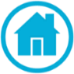 পরিসংখ্যান বিষয় কিছু তথ্যঃ
গড় নির্ণয়ের সূত্রসমূহ
১।
গাণিতক গড়
রাশির সমষ্টি
২।
সরাসরি গড় =
রাশির সংখ্যা
সংক্ষিপ্ত প্রদ্ধতিতে গড়
৩।
সংক্ষিপ্ত পদ্ধতিতে গড়
সংক্ষিপ্ত পদ্ধতিতে গড় নির্ণয়ের ধাপসমূহ :
১) শ্রেণিসমূহের মধ্যমান নির্ণয় করা
২) মধ্যমানসমূহ থেকে অনুমিত গড় (a) ধরা
৩) ধাপ বিচ্যুতি নির্ণয় করা
৪) ধাপ বিচ্যুতিকে সংশ্লিষ্ট শ্রেণির গণসংখ্যা দ্বারা গুণ করা
৫) বিচ্যুতির গড় নির্ণয় করা এবং এর সাথে অনুমিত গড় যোগ করে কাঙ্কিত গড় নির্ণয় করা।
অনুমিত গড় ও বিচ্যুতির গড়ের সমষ্টিকে সংক্ষিপ্ত গড় বলে।
শ্রেণির নিম্ন মান ও উচ্চ মানের গড়কে শ্রেণির মধ্যবিন্দু বলে।
শ্রেণির মধ্যবিন্দু হতে অনুমিত গড়ের বিয়োগফল সাথে শ্রেণিব্যপ্তির ভাগফল হল বিচ্যুতি।
কোনো বার্ষিক পরীক্ষায় ৯ম শ্রেণির ৫০ জন শিক্ষার্থীর গণিতে প্রাপ্ত নম্বরগুলোর গণসংখ্যার সারণি:
সংক্ষিপ্ত পদ্ধতিতে গড় নির্ণয় কর।
সংক্ষিপ্ত পদ্ধতিতে গড়
সংক্ষিপ্ত পদ্ধতিতে গড় নির্ণয়ের জন্য সারণি:
খসড়া
খছড়া
35.5
45.5
55.5
=
65.5
a
=
75.5
85.5
= 45.5
95.5
=  35.5
সংক্ষিপ্ত পদ্ধতিতে গড়
সংক্ষিপ্ত পদ্ধতিতে গড় নির্ণয়ের জন্য সারণি:
খছড়া
খসড়া
-3
35.5
ধাপ বিচ্যুতি
ধাপ বিচ্যুতি
45.5
-2
55.5
-1
=
=
65.5
0
a
1
75.5
2
85.5
=    -2
= -3
95.5
3
সংক্ষিপ্ত পদ্ধতিতে গড়
সংক্ষিপ্ত পদ্ধতিতে গড় নির্ণয়ের জন্য সারণি:
খসড়া
গড় নির্ণয়
-3
-9
35.5
-9
3×(-3)=
-10
-2
45.5
-10
5×(-2)=
1
-7
-1
55.5
=
a
0
0
65.5
5
50
3+5+7+13+10+7+5=
n =
10
1
75.5
65.5+
=
2.6
14
2
85.5
-9-10-7+0+10+14+15
=
15
68.1
13
95.5
=
3
N=50
একক কাজ
৫০ জন শিক্ষার্থীর দৈনিক সঞ্চয় নিচে দেয়া হলোঃ
সংক্ষিপ্ত পদ্ধতিতে ৫০ জন শিক্ষার্থীর দৈনিক সঞ্চয়ের সংক্ষিপ্ত পদ্ধতিতে গড় নির্ণয় করঃ
গড় নির্ণয়ের জন্য নিম্নে সারণী প্রস্তুত করা হলোঃ
বিচ্যুতি  গণসংখ্যা
( uf )
শ্রেণির মধ্যবিন্দু (x)
-২
৪৫.৫
-১২
-১
৫৫.৫
-৮
(a)
৬৫.৫
০
০
১০
৭৫.৫
১
৮৫.৫
২
১৬
৯৫.৫
১৫
৩
N=৫০
=  ৪৫.৫
=  ৫৫.৫
বাড়ির কাজ
 নিচে ৯ম শ্রেণির ৫০ জন শিক্ষার্থীর বার্ষিক পরীক্ষায় গণিতের প্রাপ্ত নম্বর দেওয়া হলো, গণসংখ্যা সারণি তৈরী করে সংক্ষিপ্ত পদ্ধতিতে গড় নির্ণয় কর।
76,65, 98, 79, 64, 68, 56, 73, 83, 57, 55, 92, 45, 77, 87, 46, 32, 75, 89, 48, 97, 88, 65, 73, 93, 58, 41, 69, 63, 39, 84, 56, 45, 73, 93, 62, 67, 69, 65, 53, 78, 64, 85, 53, 73, 34, 75, 82, 67, 62।
ধন্যবাদ